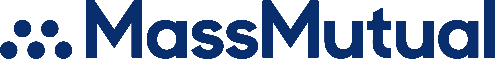 Getting Started: Learn more about Fulton County Defined Contribution Plan
James Waters / MassMutual
RS-44974-00
[Speaker Notes: It may feel as if retirement is a long way off, but hopefully at some point in your future, there will come a time when won’t be working every day. You need to start planning and saving now to make sure you have a monthly paycheck in retirement that supports the lifestyle you want. That’s where you’re 401(a) comes in. We want you to understand the advantages of this important benefit and help you start saving today.  
 
Let’s look at a couple of factors that will demonstrate the importance of starting to save today for tomorrow’s retirement. We’ll start with a short pop quiz.]
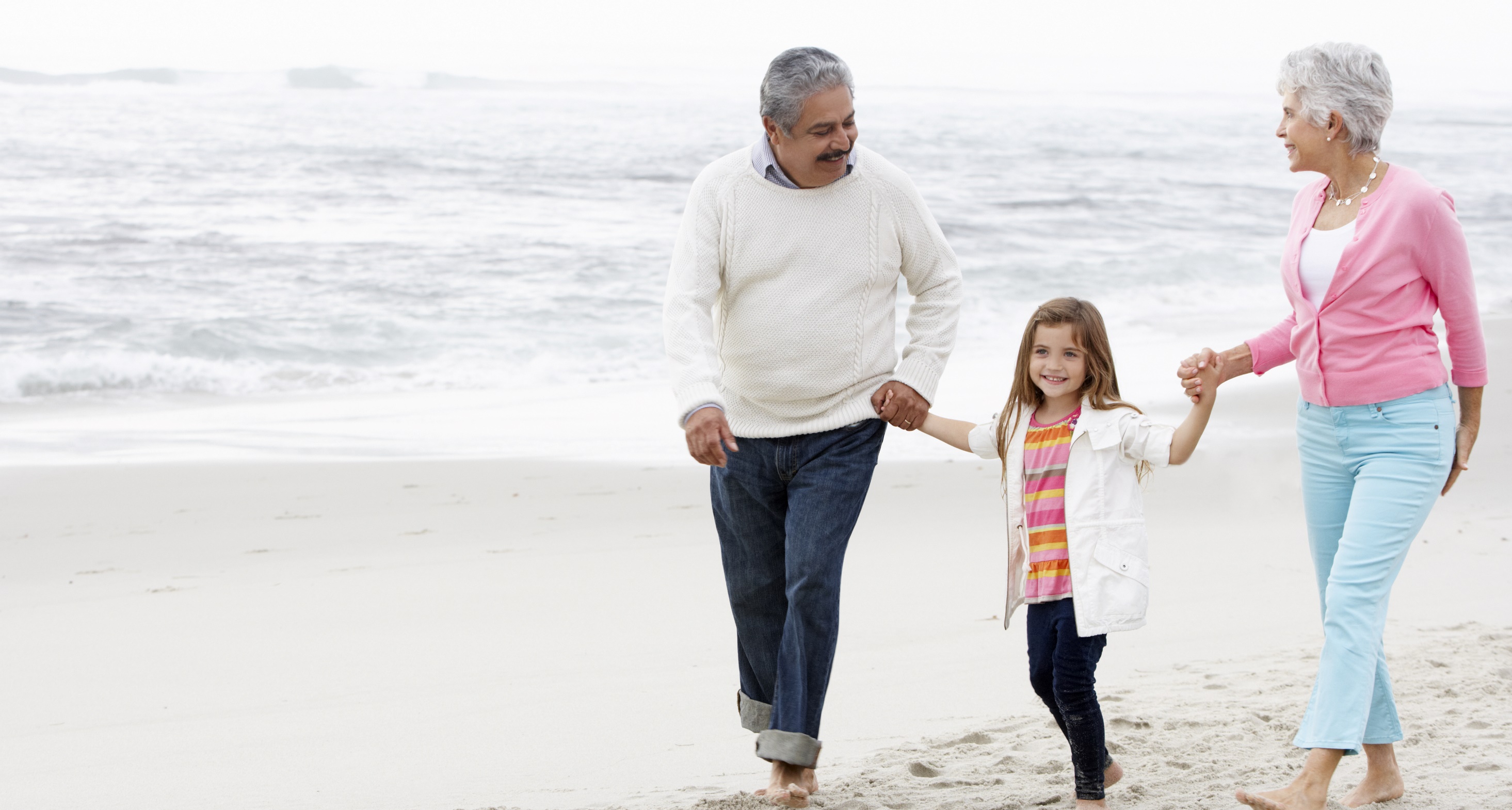 What does your retirement look like?
[Speaker Notes: Do you know what your life will look like when you don’t have to fill your days with work or schedule your free time? Where will you live? How will you spend your time? What will get you out of bed in the morning? Today’s presentation is about the financial side of retirement, but answers to those softer questions are important considerations as well.  
 
The “when” and “how” of retirement is a very personal decision, but don’t let it just happen. Take control of where you’re headed by developing a plan – however informal – for how you’re going to get from here to there. Today we’re going to talk about the importance of taking stock of where you are and describe how you can make adjustments to help you reach your goals.]
POP QUIZ
#1 Social Security
What is the average monthly retirement benefit provided by Social Security?
Q
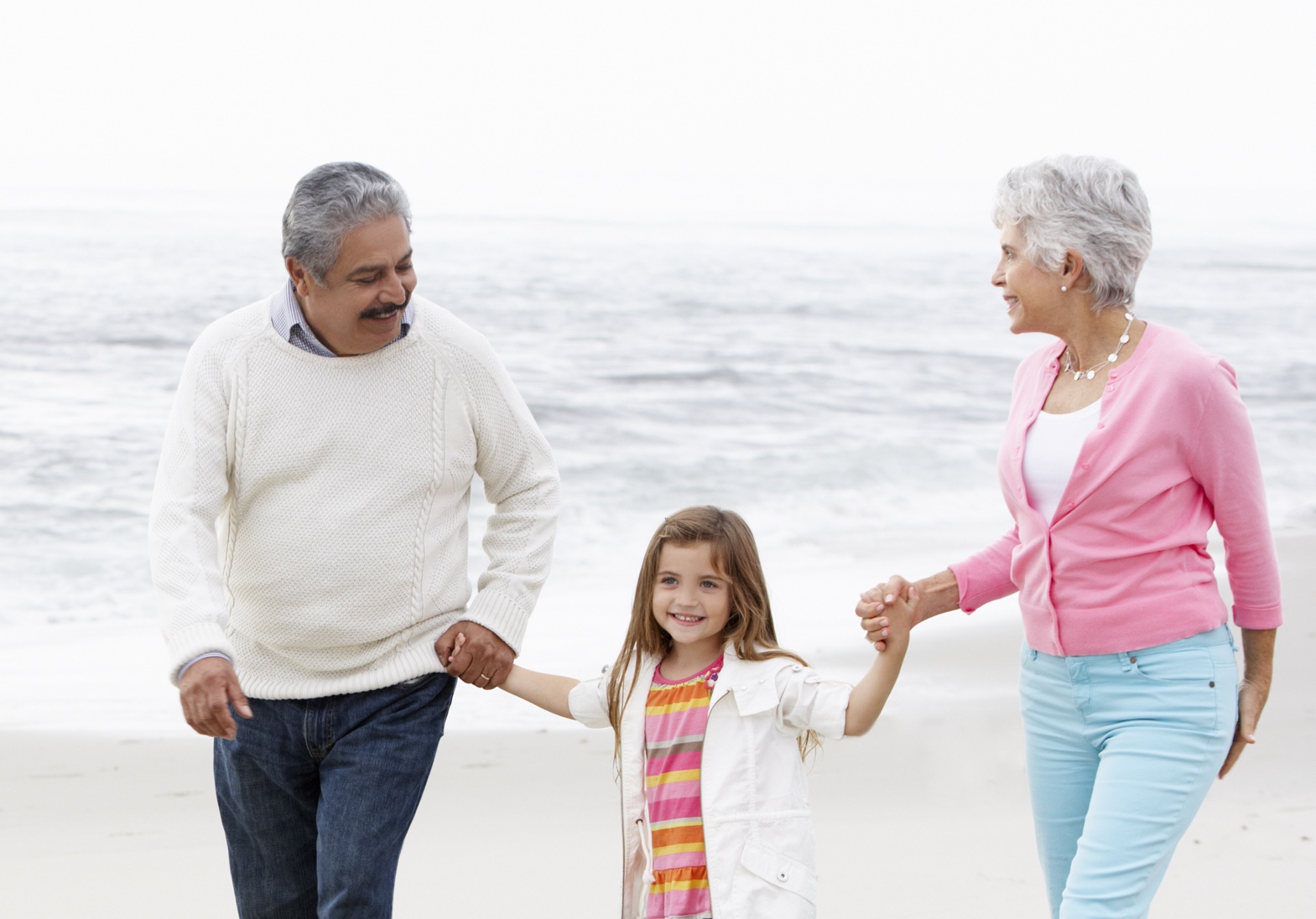 A.   $  920

B.   $1,369

C.  $2,578

D.  $3,949
[Speaker Notes: Many people count on Social Security to provide a big chunk of their retirement paycheck. Here’s your first question: What is the average monthly retirement benefit provided by Social Security? 
 
A.  $1,020
B.  $1,369
C.  $2,578
D.  $3,949]
POP QUIZ
#1 Social Security
What is the average monthly retirement benefit provided by Social Security?
A
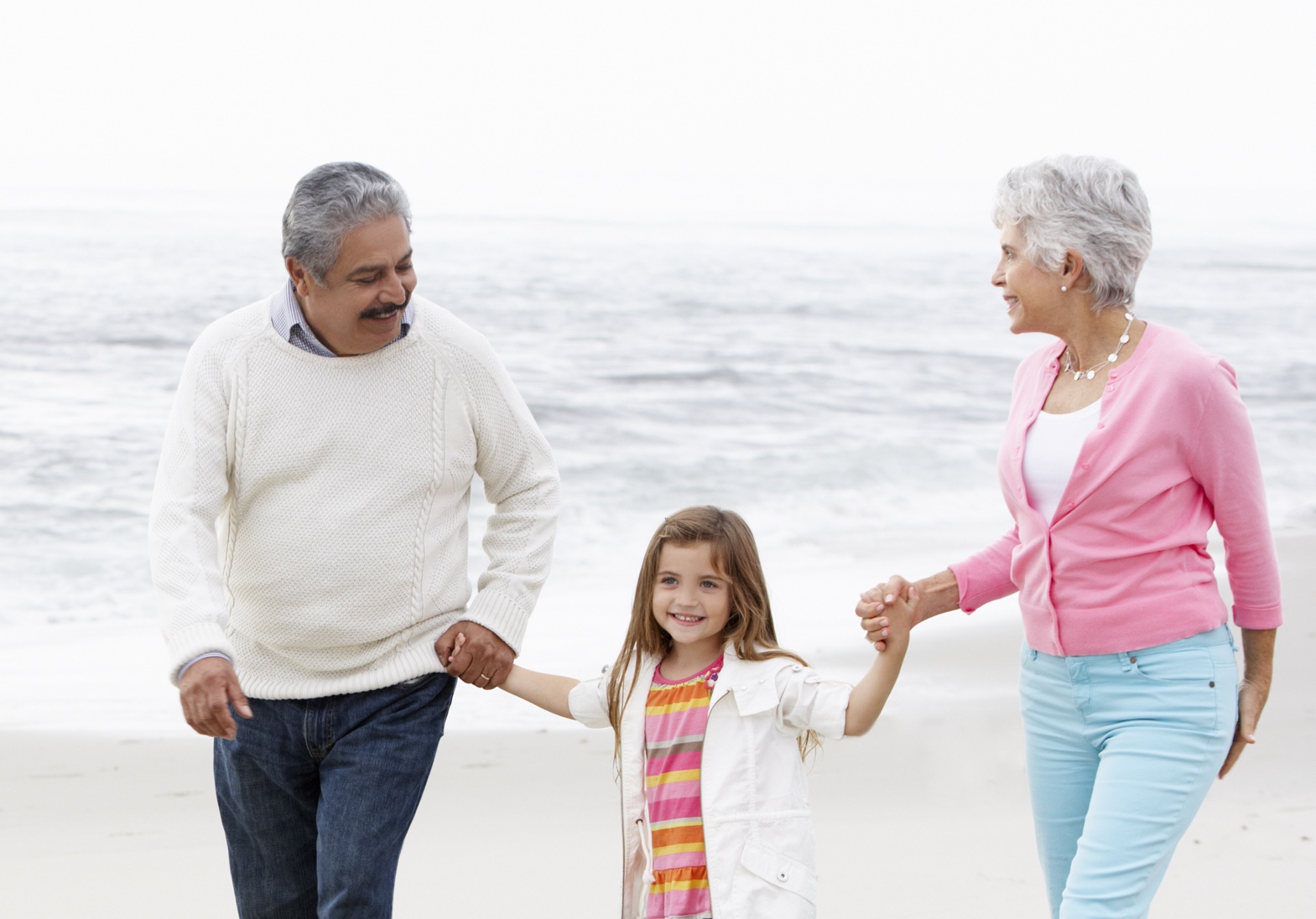 The average monthly Social Security retirement benefit is:
B.  $1,369
Less than $16,500 per year.
Source: Social Security Administration Fact Sheet, https://www.ssa.gov/news/press/factsheets/basicfact-alt.pdf
[Speaker Notes: The average Social Security retirement benefit was just $1,369 per month in 2017. That’s less than $16,500 a year, which is probably not enough for you to pursue the kinds of activities you envision during your retirement years. In fact, most of your income in retirement will likely come from money you save and invest during your working years, rather than from Social Security.

Source: Social Security Administration Fact Sheet, https://www.ssa.gov/news/press/factsheets/basicfact-alt.pdf]
Increasing Life Expectancies
AGE 65
AGE 84
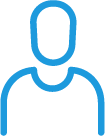 male
AGE 87
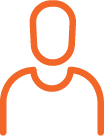 female
AGE 92
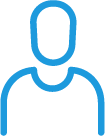 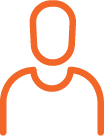 couple
Source: Social Security Administration, Calculators: Life Expectancy, https://www.ssa.gov/planners/lifeexpectancy.html
Society of Actuaries (SOA), Age Wise Longevity Infographic Series, 2016,  https://www.soa.org/research/age-wise/
[Speaker Notes: One of the questions we often get is: how do I know how much I need to save before I can retire? We’re going to help you figure that out, but many people underestimate how much they’ll need.  
 
One reason individuals underestimate the amount needed for retirement is that people are living longer than in the past. Did you know that the average 65-year-old male today can expect to live until age 84?1 So, if he were to retire at age 65, that’s almost 20 years in retirement. The average 65-year-old female can expect to live to age 87.1 And those are just averages. For a couple who are 65, there’s a 50% chance one of them will be alive at age 92. It’s very likely that you will need to fund a “life after work” that’s at least 20 years, possibly 30 or more. 2  
 
1Social Security Administration, Calculators: Life Expectancy, https://www.ssa.gov/planners/lifeexpectancy.html
2Society of Actuaries, Society of Actuaries (SOA) Age Wise Longevity Infographic Series, 2016,  https://www.soa.org/research/age-wise/]
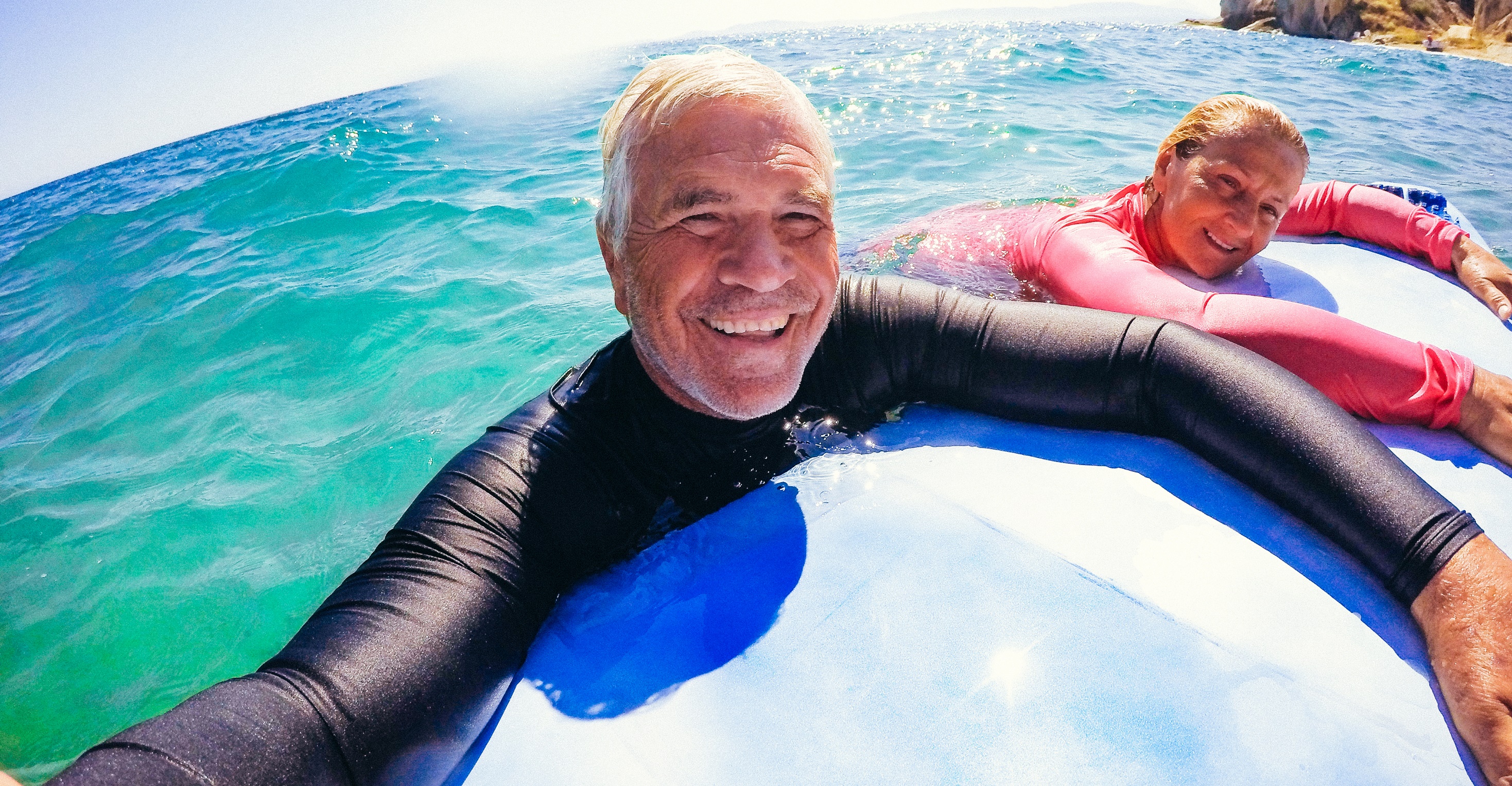 What will your expenses be in retirement?
[Speaker Notes: Let’s shift to the expense side of the retirement equation. How much do you need to support yourself in retirement? Some expenses may decrease from what they are today, and others may increase. For instance, you may no longer have a mortgage payment or college tuition or other expenses associated with raising kids. On the other hand, healthcare costs continue to increase and are often one of the biggest ticket items in retirement.  
 
Because a detailed list of retirement expenses can be impossible to predict, many tools use a simplifying rule of thumb to help you estimate your financial needs in retirement. One approach is to estimate expenses as a percentage of your current salary, such as 70-80%. When you use retirement planning tools, make sure you understand the assumptions being used and consider those assumptions appropriate for your situation. For example, perhaps you want to be more conservative and assume you will need retirement income equal to 90% or 100% of your current income. This would increase your savings goal. The point is, you may need to make some adjustments.]
Starting Early Saves You Money
Total: $663,166
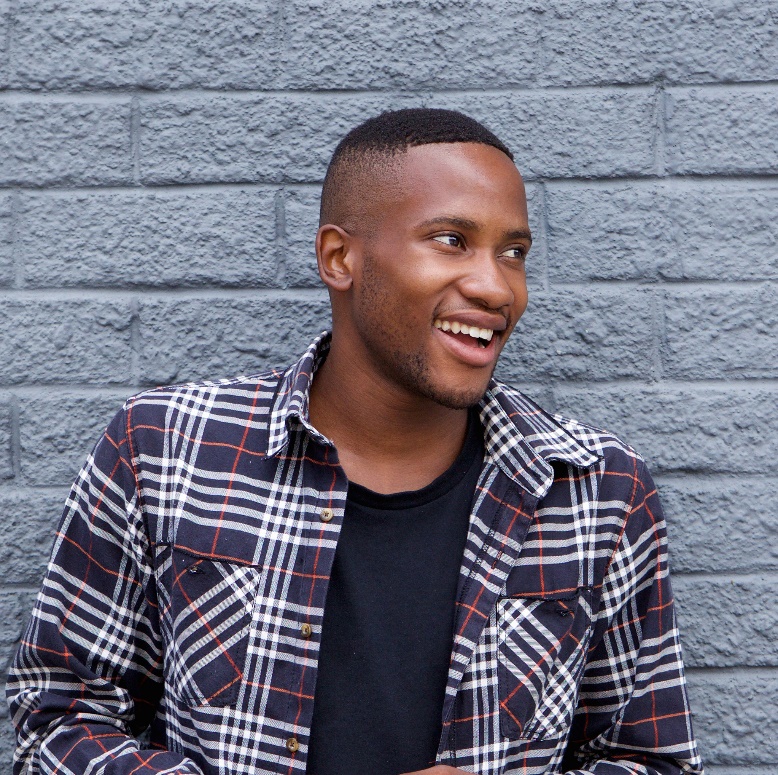 Alex  (Age 25)
Saves $4,000/year ($333/month)
For illustrative purposes only. Assumptions: 6% investment return, retirement at age 67
[Speaker Notes: Simply put, the earlier you start saving, the less your retirement will cost you. This is best demonstrated through an example. 
 
Alex starts saving at age 25. He puts 10% of his $40,000 salary into the 401(a). This adds up to $4,000 a year ($333/month) savings. By retirement, he will have put in a total of $160,000. If Alex averages a 6% return on his investments, he will accumulate more than $600 thousand dollars by retirement. 
 
Assumptions: 6% investment return, 3% annual salary increase, retirement at age 67]
Don’t Wait To Begin Saving
Total: $663,166
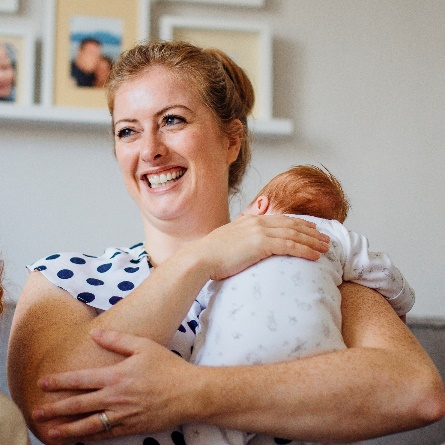 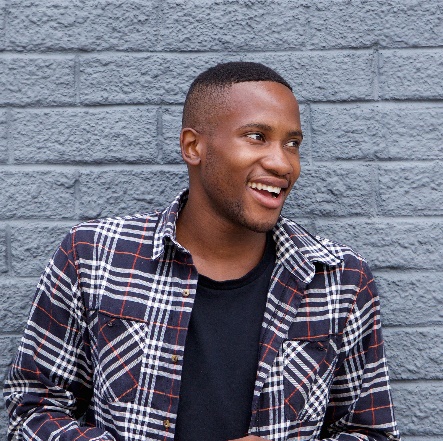 Total: $334,503
Age 25
Saves $4,000/year ($333/month)
Age 35
Saves $4,000/year ($333/month)
For illustrative purposes only. Assumptions: 6% investment return, retirement at age 65
[Speaker Notes: Let’s change the facts to illustrate what happens when you wait to begin savings. Let’s assume Emily doesn’t start saving until she’s 35.  Alex still starts at 25. Look at the difference between their potential amounts at retirement. Keep in mind, they have the same salary and contribute the same amount of their paychecks.

Alex’s strategy took advantage of time. Most of the increase in his account balance came from earnings on his savings, not his contributions. This is the power of compounding. Your 401(a) savings will generate investment earnings, and those earnings will also generate earnings, and so on. Think about it: you’ll never have as much time as you do today.  Let time do some of the hard work for you!
 
Assumptions: 6% investment return, retirement at age 65
 
Assumptions: 6% investment return, retirement at age 65]
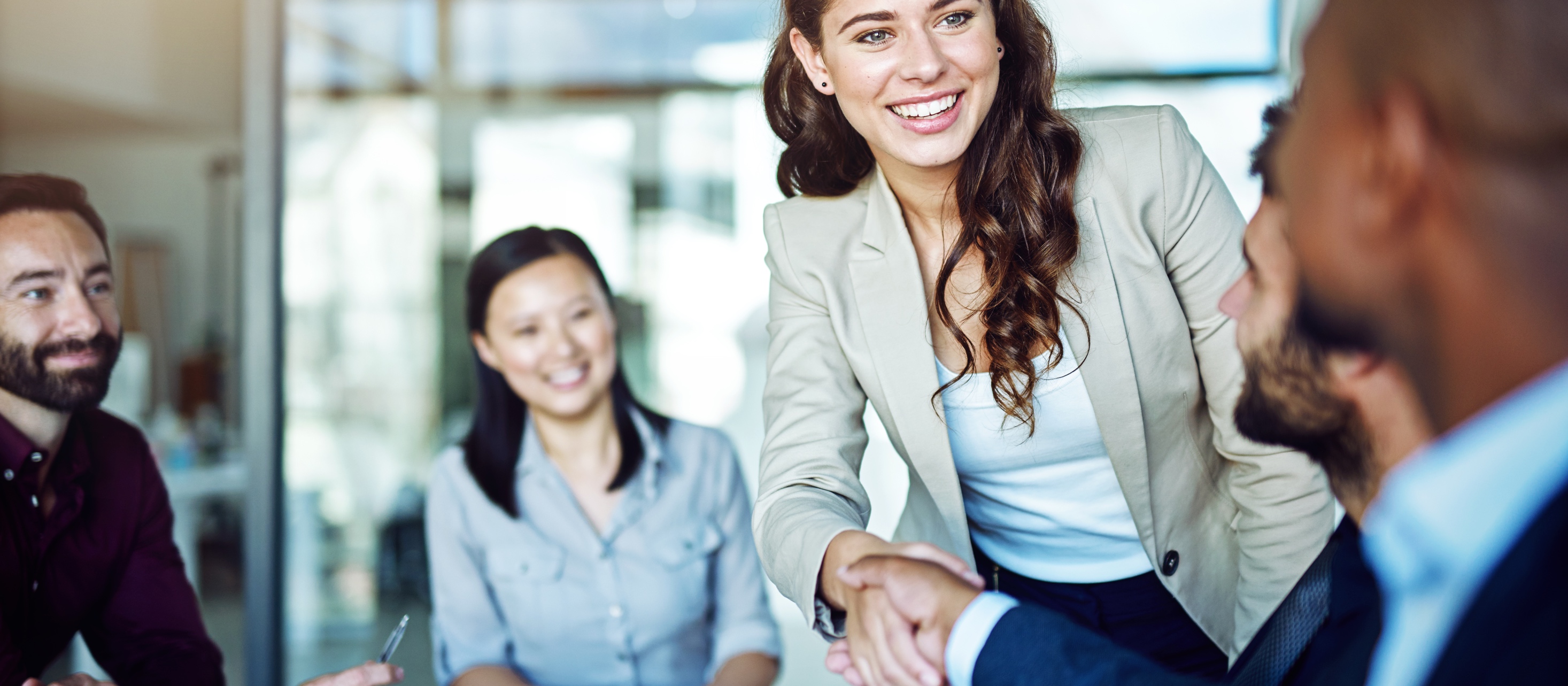 Your 401(a) Plan Can Help
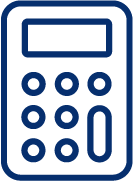 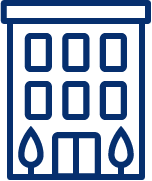 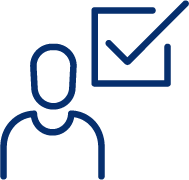 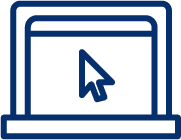 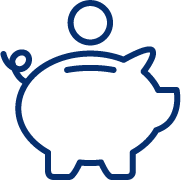 Tax Savings on contributions to DC Plan
Easy
Automatic
Employer 
Oversight
Employer contribution
[Speaker Notes: By offering a 401(a) plan your employer is making a big investment in your financial future. Studies have shown that having access to an employer retirement plan, like a 401(a), is one of best ways to help you start saving today for the retirement of your goals.
One of the best things about a 401(a) plan is that you can save money for retirement directly from your paycheck, often called “payroll deduction.” This process makes it easy to save because it’s convenient and automatic – which means you’ll be putting money away each pay period before you have a chance to spend it. 
In addition, putting money in your 401(a) plan can reduce your tax bill. If you save on a pre-tax basis, your taxable income is reduced, meaning you pay lower taxes to Uncle Sam. You won’t pay any taxes on your pre-tax savings or the investment earnings on your savings until you withdraw the money at some point in the future. 
You should also know that your employer has a fiduciary responsibility to make sure the 401(a) is managed properly and serves your best interests. This includes prudently selecting and monitoring the investment options offered in the plan and making certain any fees for investments or services are reasonable. 

[Optional: The matching contributions available in your plan will help you grow a bigger retirement nest egg than you would achieve with just your own savings. Matching contributions are “extra money” that you can capture without really having to do anything more than save enough to earn the full match from your employer.

If you make contributions to your 401(a) plan, your employer will contribute [insert matching formula]. To receive all the “extra money” available from your employer, make sure you’re saving at a rate that will result in the biggest matching contribution — [insert applicable savings rate]. If you’re not, you could be leaving money on the table and missing out on a simple way to get more money for your retirement. Remember, you only receive matching dollars when you save.]]
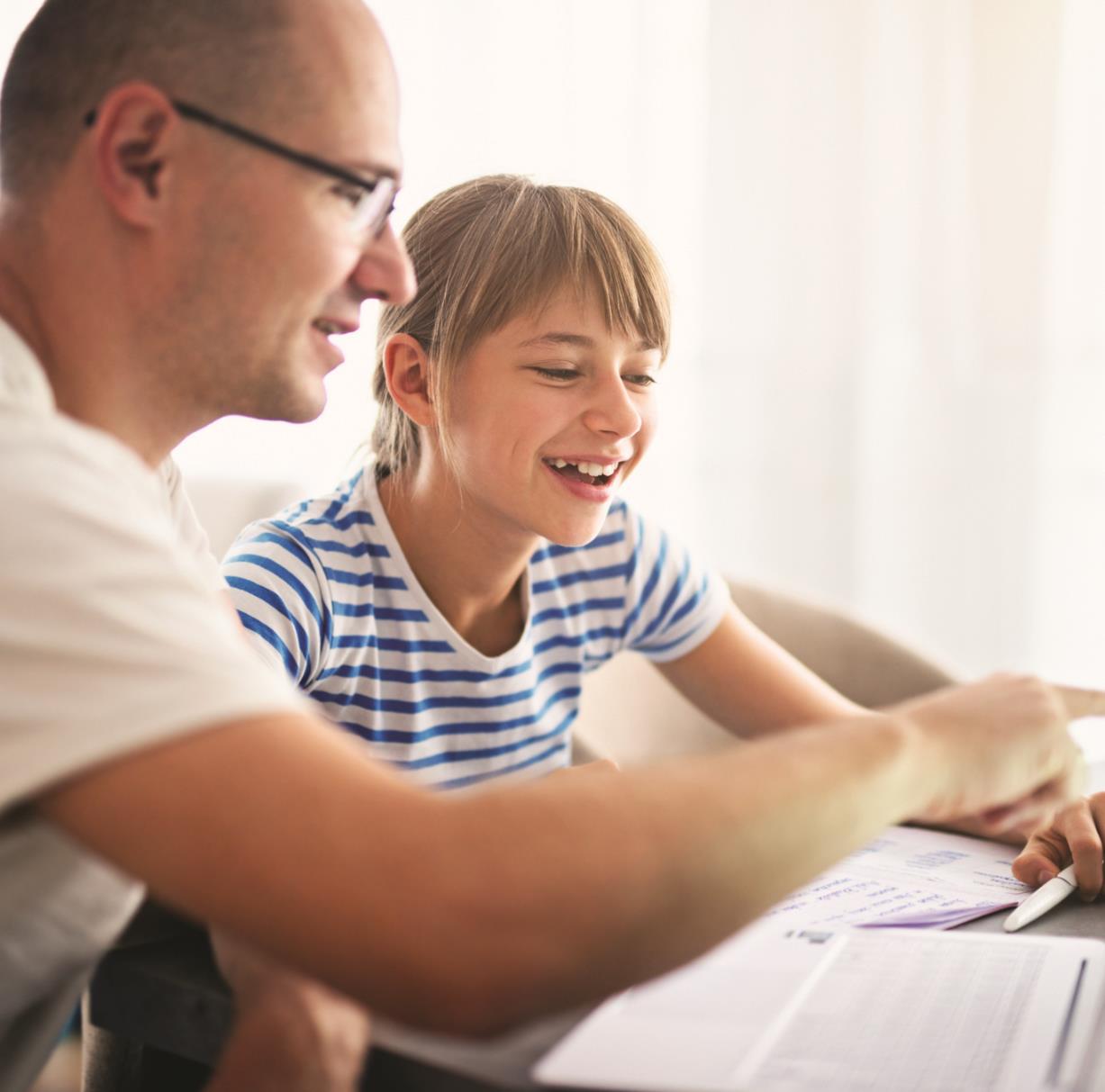 How it Works
All participants will have an Individual Account for which they will receive quarterly statements

The Plan makes a base contribution of 8% of compensation for each employee.

Employees are required to make a 6% contribution to their Defined Contributions account.
[Speaker Notes: You get to choose how much of your pay to put in your 401(k) account each pay period - for example 10%. 
Once you make your savings election, your employer will take that amount out of your pay before calculating and withholding federal and state taxes for each paycheck. Your employer then deposits your savings into your 401(k) account. This “pre-tax” payroll deduction means that you are not paying tax on the income you are saving in the year it goes into the plan. 
You only have to make this payroll deduction election once, and it will remain in effect until you change it. If you want to save more or less at any point, you can change your election. Simply log in to your account and [insert instructions to log in to change election]. Your plan allows you to do this [enter frequency (e.g., any time, monthly, quarterly)].]
Your Matching Opportunity
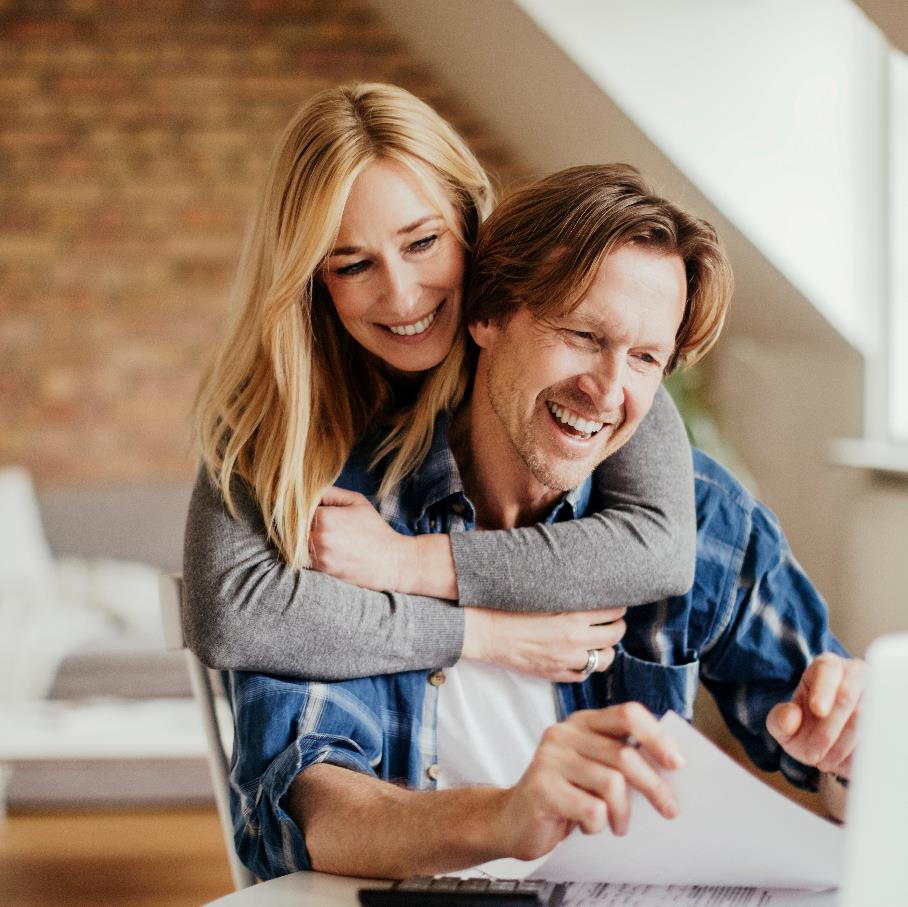 If you save 4% into your DC plan you will receive an extra 2% in this plan
You only receive matching dollars if you save
Vesting
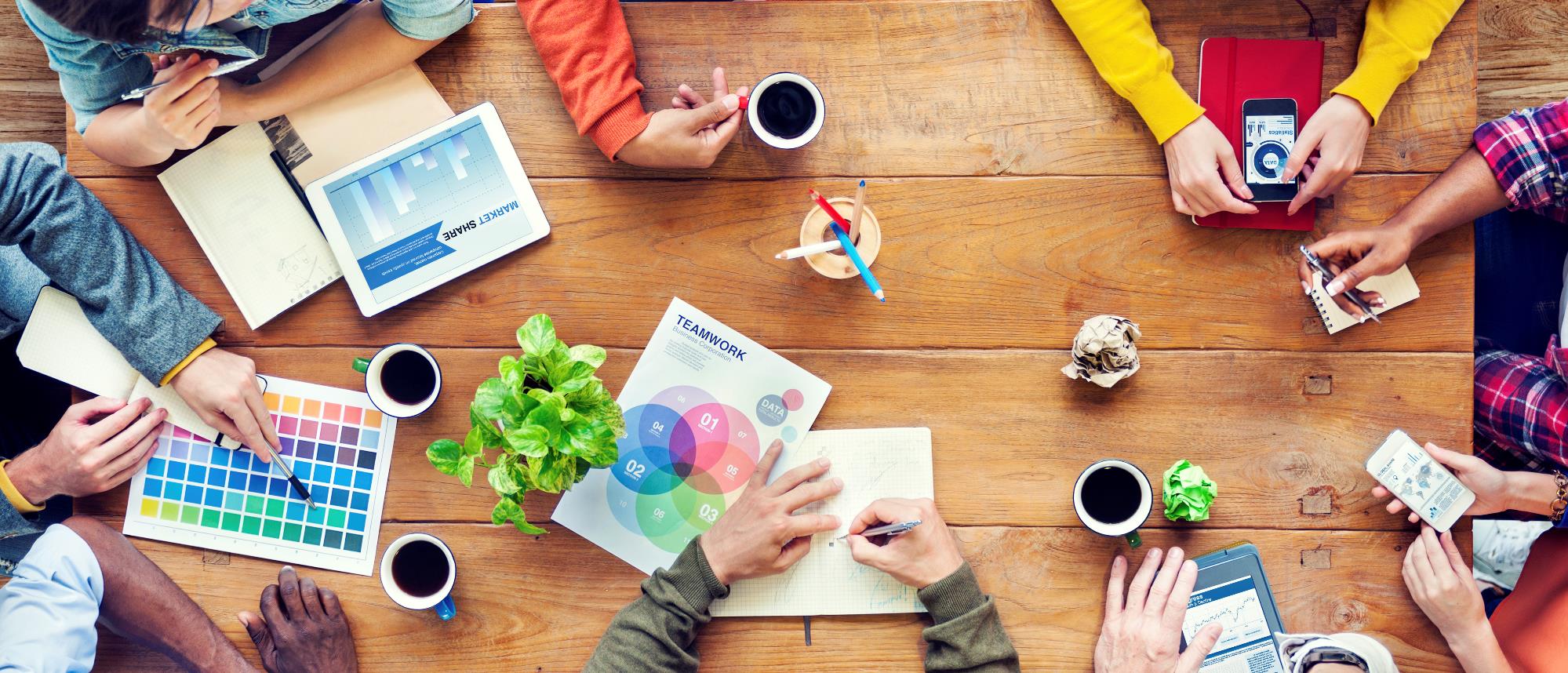 Employer contributions are subject to a vesting schedule
Employer Contributions become fully vested upon reaching 5 years of service.

	Year 1	Year 2	Year 3	Year 4	Year 5
	20%	40%	60%	80%	100%
Your contributions are always 100% vested
[Speaker Notes: Cliff Vesting – vested after 3 years of service]
Enrolling
How much to save
KEY DECISIONS
How to invest
[Speaker Notes: The biggest decisions that you need to make when it comes to your 401(a) plan are: 
 
How much should you save? 
How should you invest?
 
We’ll look at each of these questions to help you make informed decisions.]
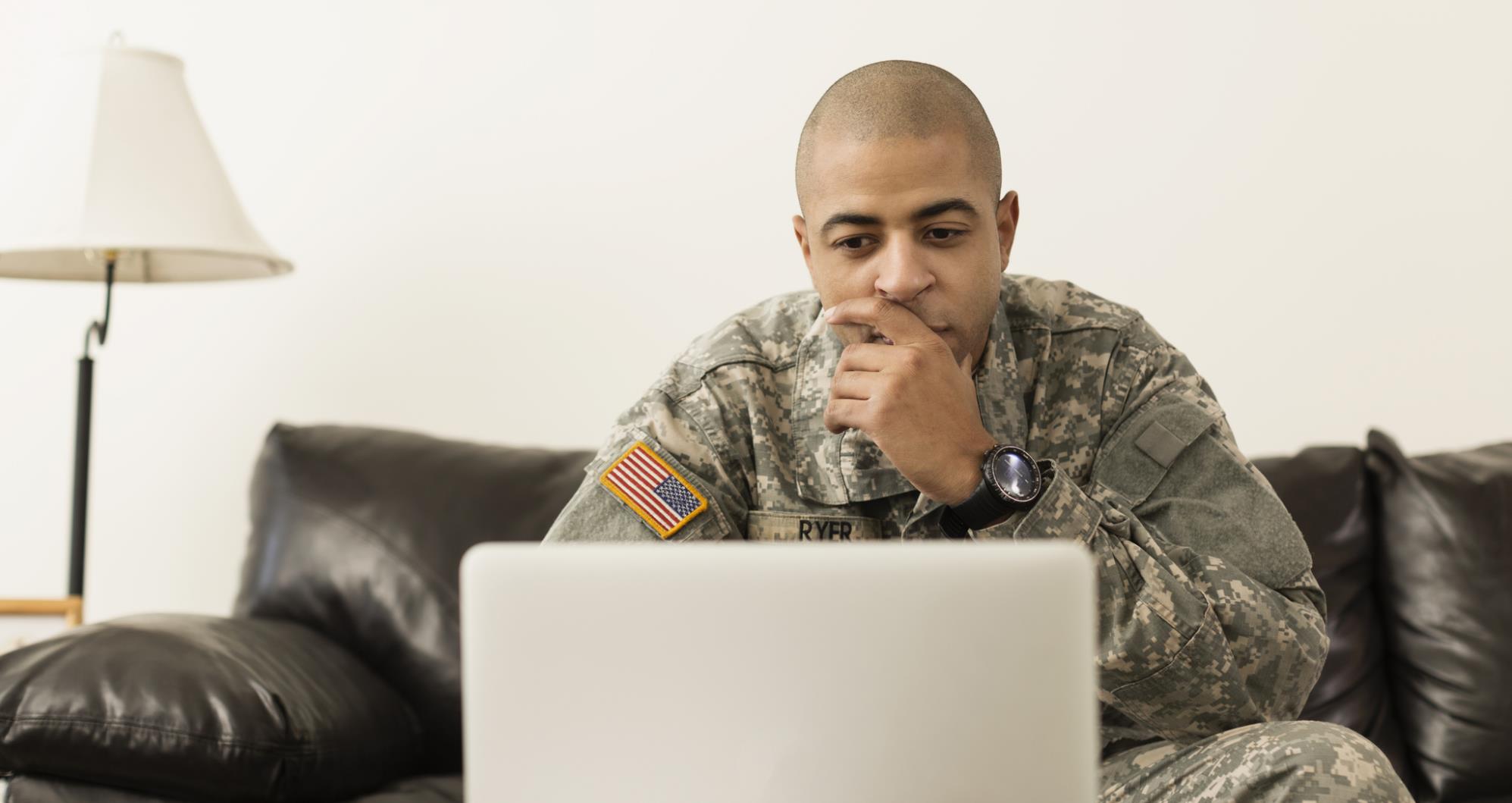 How Much Should You Save?
Many experts
Recommend

10-15%
Maximum savings
Up to $19,000 for 2019 
Additional $6,000 if over age 50

Start with as much as you can and increase over time
[Speaker Notes: Many experts recommend that you save on average between 10 and 15% of your income 
Full match gets you to 9% - focus on 1-2% increases per year

Let’s talk about your contribution limits 

Through payroll deduction, you can save up to 100% of your pay – there for your benefit

IRS Limits]
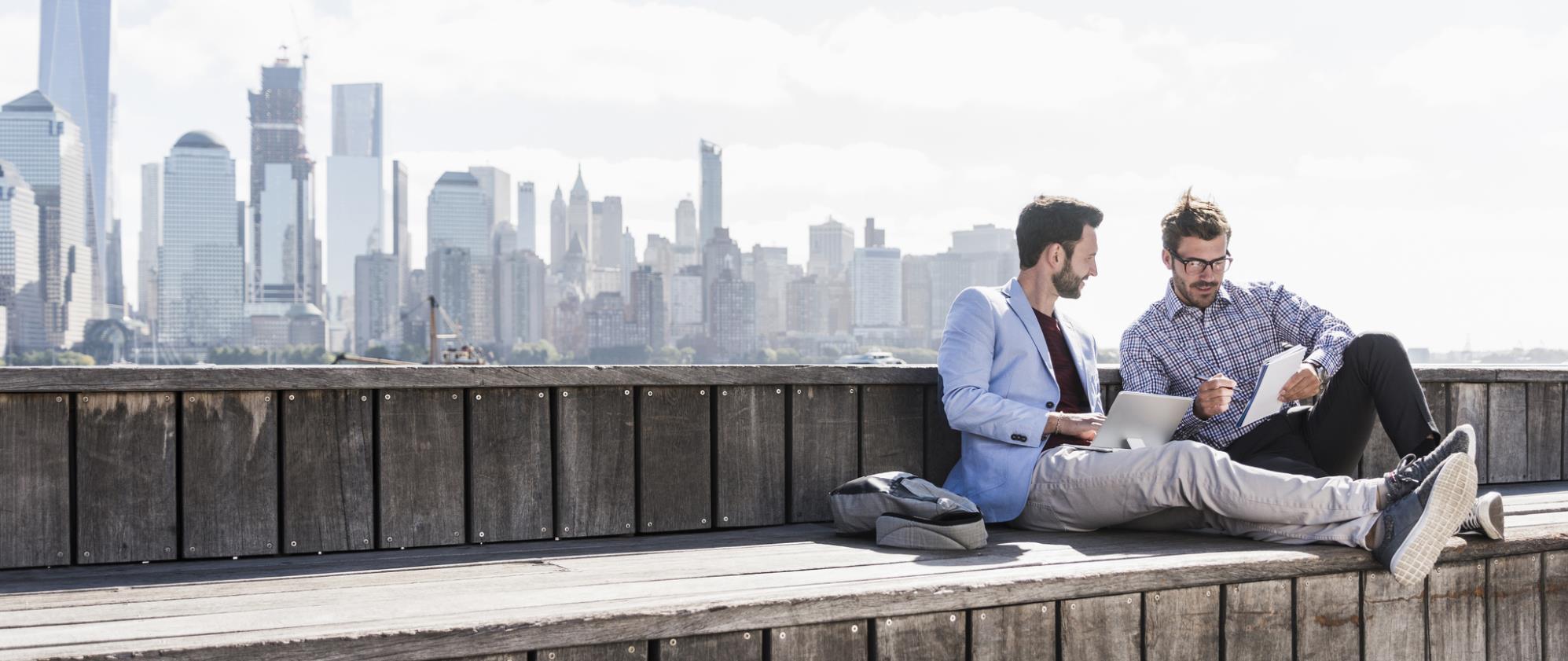 Investing & Asset Allocation
RS-44977-00
Pick Your Investment Style
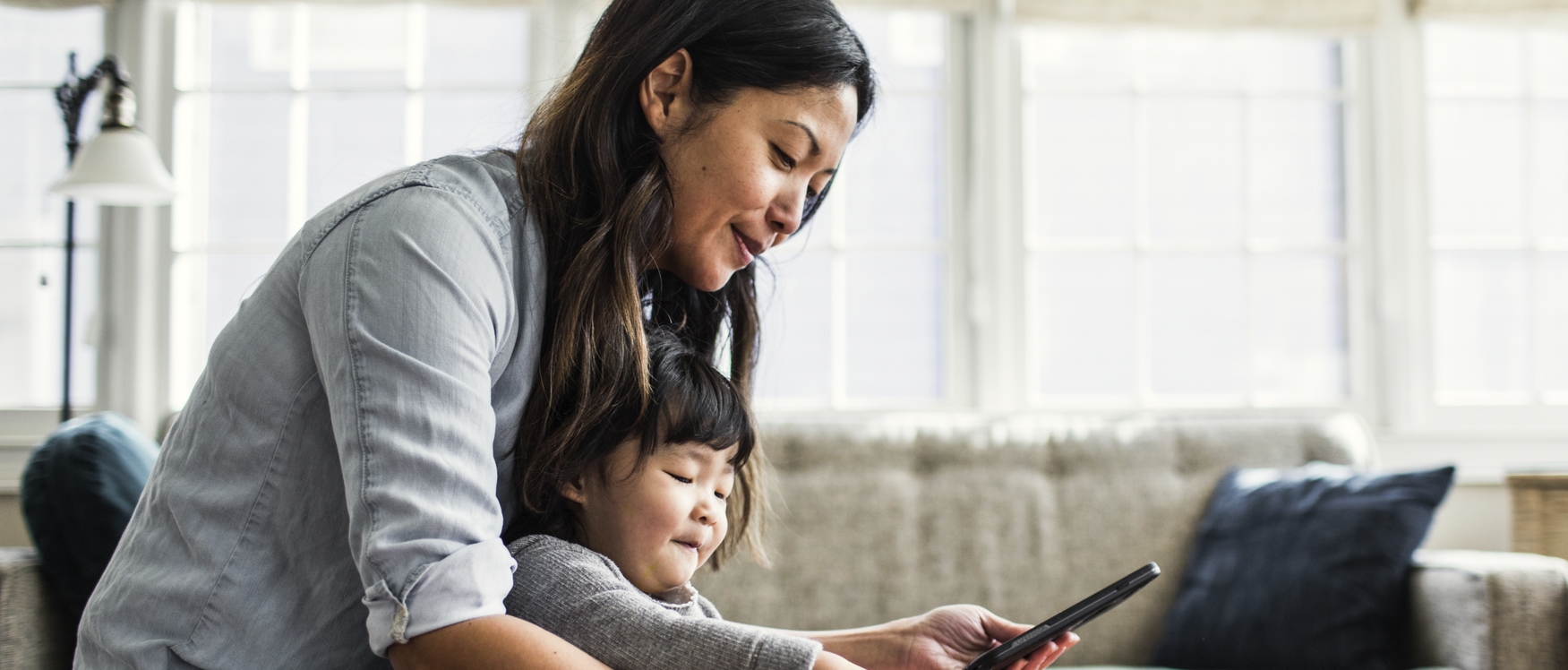 Simplified approach
Do it Yourself
?
[Speaker Notes: If you would like to be actively involved in choosing investments for your savings, the 401(a) plan gives you plenty of options to choose from. For those of you who like to “do-it-yourself,” there are plenty of tools available online to assist you in understanding your options, diversifying your portfolio, and helping you rebalance your account periodically. We won’t discuss all of the available investment options during this brief presentation, but feel free to see me afterwards with specific questions. 
We have found that many people prefer the convenience of a more simplified approach. Your plan offers investment options that help take the guesswork out of investing by automatically allocating your savings across many different investment types in a mix that is appropriate for your [risk tolerance for plans that use risk-based asset allocation funds or age group for plans that use target date funds].]
Diversify Your Portfolio
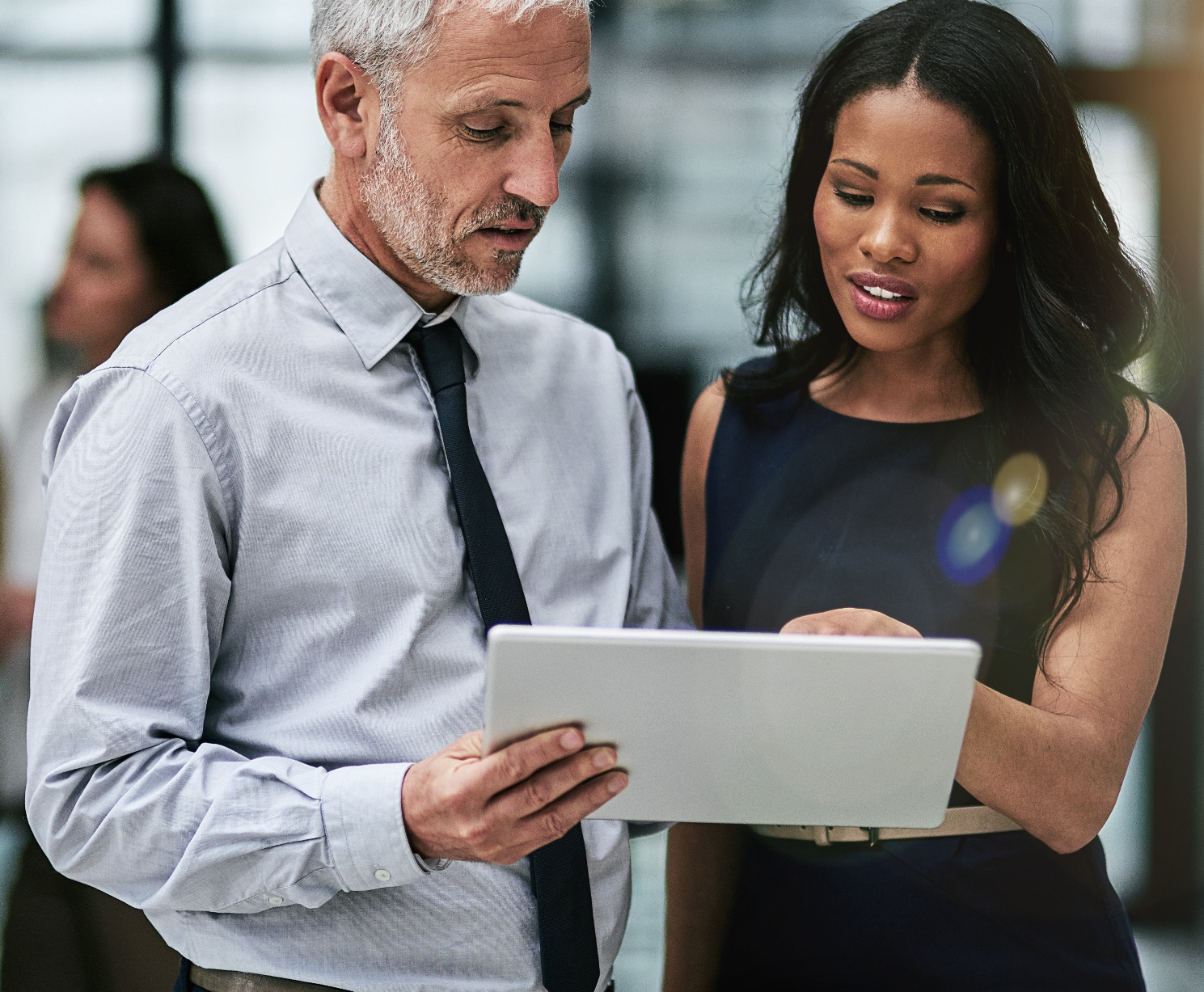 Spread savings across different investment types & styles
Consider your time horizon
This is an example of an investors portfolio
[Speaker Notes: One way to manage your risk is to spread your retirement savings across different types of investments. By diversifying your mix of investments, you reduce the likelihood of major losses when one category of investments performs poorly. 
 
Investment diversification can (and should) take place at many levels. You can invest in different asset classes – such as stocks, bonds, and cash – to reduce risk. You can also diversify within asset classes. You can invest in various investment styles – such as growth or value. 
 
You should also evaluate the level of diversification within the investment alternatives you are considering. For example, some fund managers concentrate a fund’s underlying investments in a relatively small number of companies because it fits the fund’s investment style or objective. Other funds are more diversified because they invest smaller proportions of the fund’s assets in a larger number of companies. 
 
An important factor in your diversification decision is your time horizon, or how long you have until you retire. Experts recommend that the longer your time horizon, the more you should allocate to stocks. That’s because if your retirement is many years away, you can afford to weather some ups and downs in the short term for the benefit of more significant potential gains over the long term. As your time horizon shortens, you have less time to recover from a large loss in your investments, so you may want to allocate less to stock funds and more to conservative investments, like bond funds and stable value funds.
 
MassMutual Disclaimer: Neither asset allocation nor diversification assure a profit and do not protect against loss in a declining market. There are risks involved with investing, including possible loss of principal.]
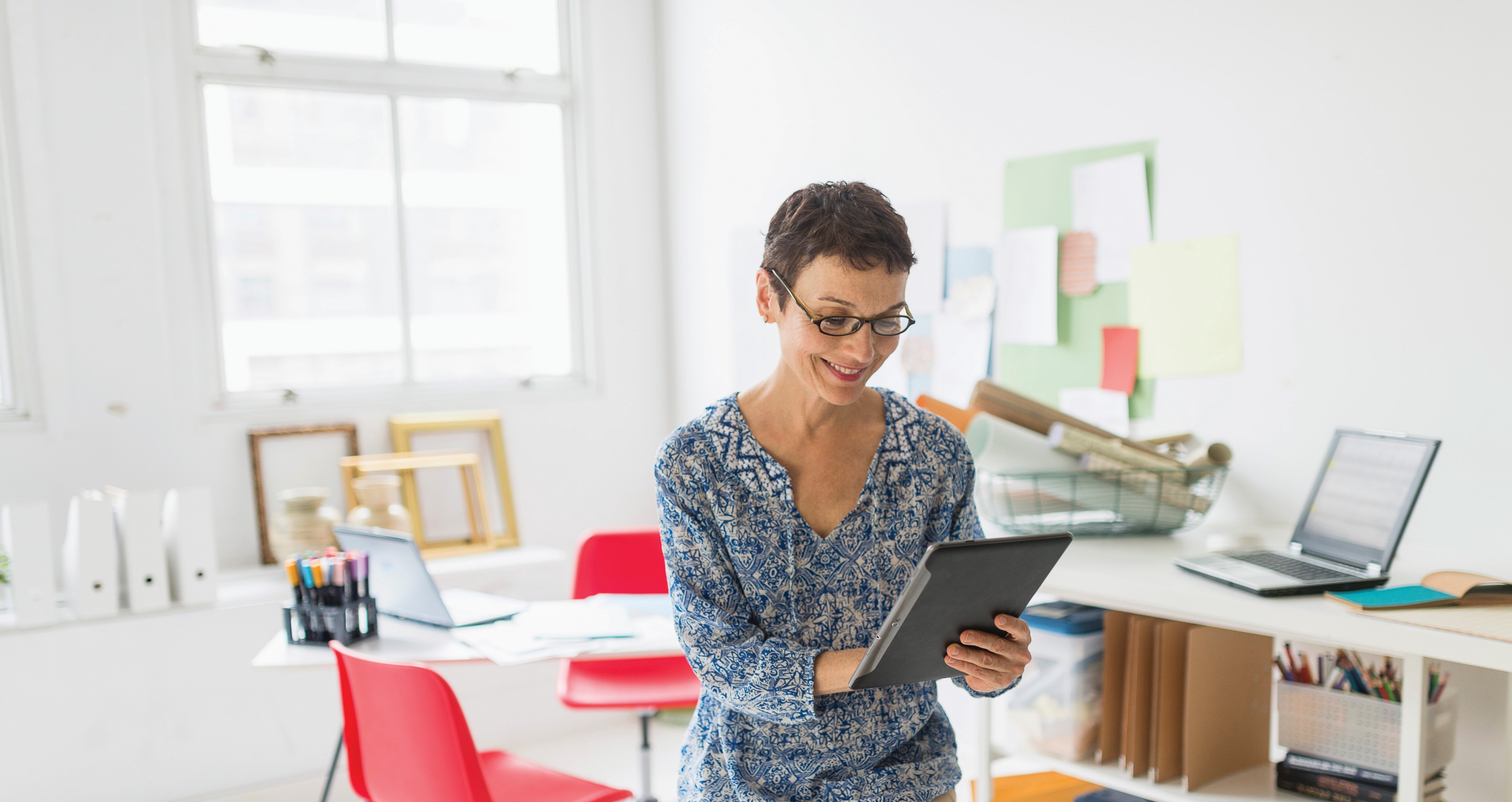 Professionally Managed - Target Date Funds
Vanguard Target RtrmntTarget Date Retirement Series
Estimate the year of your retirement
Select fund closest to your retirement year
Invest 100% of savings in the fund
Investment professionals manage the fund
[Speaker Notes: If you are looking for a simple solution, a target date fund many be an option. As its name implies, this type of investment “targets” the year investors expect to retire. Generally, Target Date Funds have the targeted calendar year in the name of the fund, such as Target Date Fund 2030, Target Date Fund 2040, Target Date Fund 2050, and so on. 
 
Target Date Funds make investing simple because all you have to do is select the Target Date Fund offered in your retirement plan that’s closest to the year you think you might retire and invest 100% of your savings. For example, if you’re 30 years old in 2018 and you plan to retire in 30 years, you might choose the 2050 Target Date Fund, since that is the fund available in your employer’s plan that is closest to the year you plan to retire. Once you allocate your savings to a Target Date Fund, the Target Date Fund is managed by a professional investment manager who invests in several investments in different asset classes, such as stocks, bonds, etc., with different risk and return expectations.
 
Just because you select a Target Date Fund with a specific year doesn’t mean you have to retire then or that you will be financially able to retire then. Your choice is just a reasonable estimate of when you might be thinking about leaving the workforce.]
How Target Date Funds Work
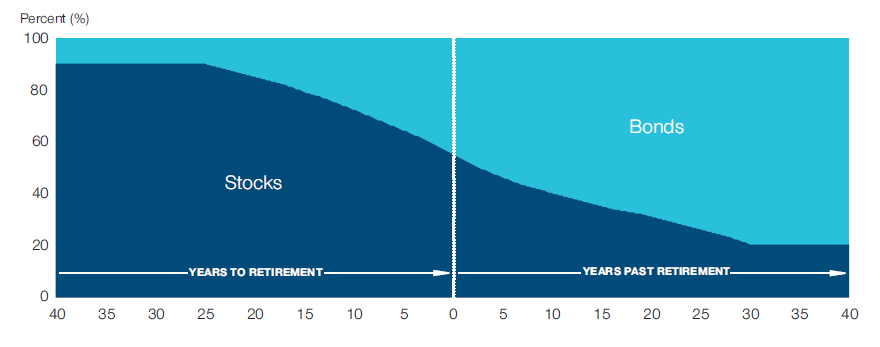 [Speaker Notes: The Target Date Fund manager’s job is to create a diversified portfolio with an appropriate amount of risk and potential for return, based on your target retirement date. 
 
For example, if you’re young, an investment mix with a higher rate of risk is generally appropriate because you have a long time to grow your savings and recover any loss before you retire. The Target Date Fund closest to your retirement year might invest heavily in stocks with a smaller percentage in bonds. If you’re closer to retirement, less risk is generally more appropriate to protect your account balance from large losses, so the Target Date Fund closest to your retirement year will reduce the portion invested in stocks and increase investments in bonds. The idea is to grow your money while you’re young and time is on your side, then preserve your savings and investment earnings by incorporating more conservative options into the mix as you get closer to retirement. This adjustment in the investment mix is referred to as a “glide path.”
Target Date Funds are designed to make investing simple—but make sure you evaluate the Target Date Fund against other options in the plan and understand the investment fees charged for your Target Date Fund compared to the cost for other investments in your employer’s plan. Target Date Funds do not assure or guarantee better performance and cannot eliminate the risk of investment loss. Target Date Funds do not take the place of a comprehensive financial analysis.]
Professionally Managed - Risk-Based Portfolios
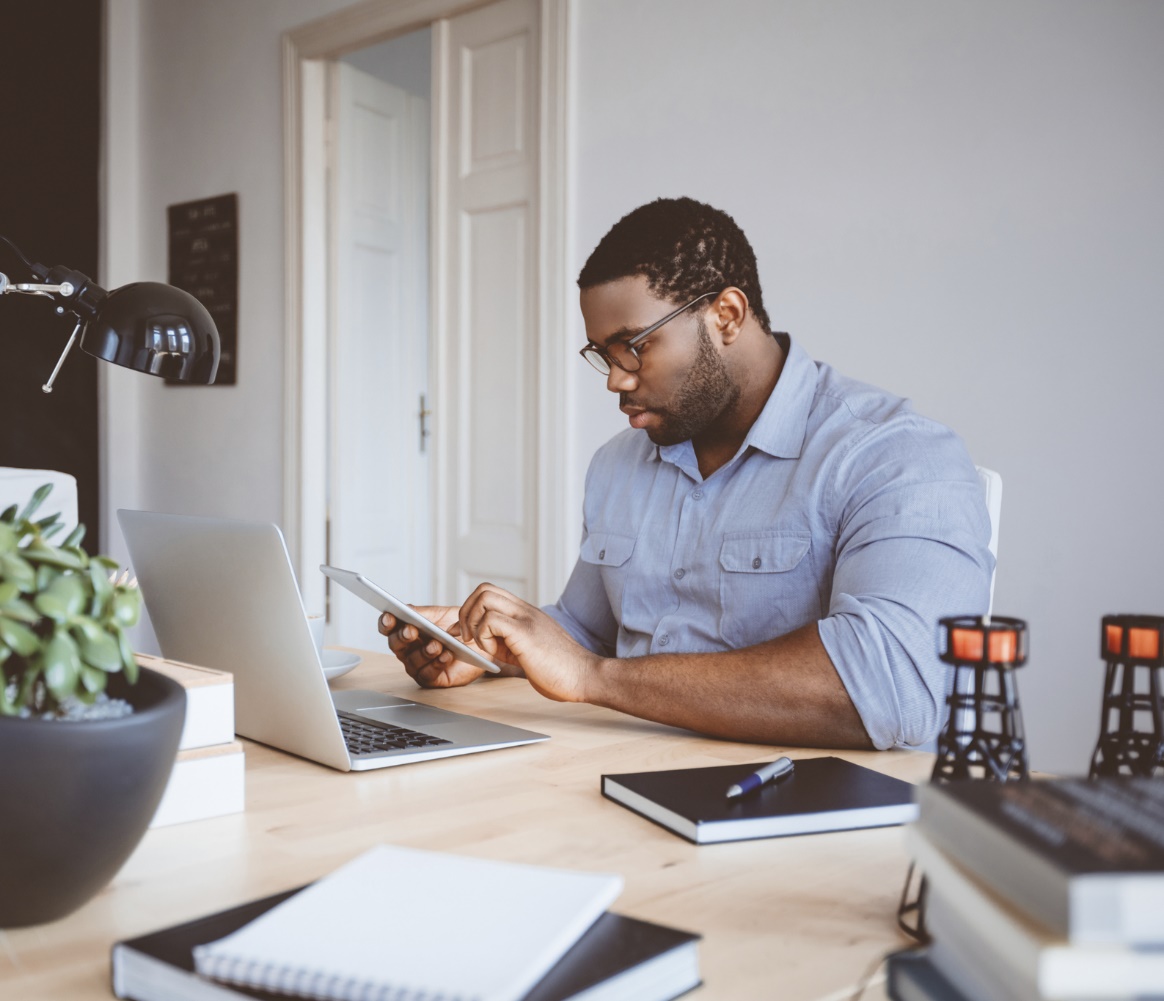 Professionally managed portfolios
Built to align with an investor’s risk comfort level 
Conservative, moderate or aggressive
Complete online risk tolerance questionnaire
Select a portfolio aligned with your risk tolerance
Invest 100% of your savings in the portfolio
Review your risk tolerance periodically
[Speaker Notes: For those who want a simple solution, but one that is aligned with risk tolerance rather than age, model portfolios designed around different levels of risk tolerance may be an option. These families of portfolios are managed by investment professionals according to a certain risk tolerance rather than trying to meet or outperform a specific benchmark or rate of return. 
 
This option eliminates the need for investors to research each investment offered by the plan and decide how much savings to allocate to each option. Instead, they can choose from a list of pre-built portfolios that are professionally managed to align with an investor’s risk comfort level (e.g., Conservative, Moderate or Aggressive). A conservative fund would include a greater proportion of low risk (more stable) investments to reduce the potential for large losses in the fund, though the potential for high returns is reduced. In contrast, an aggressive fund would include a greater proportion of high risk (more volatile) investments that carry a greater chance of loss but also a greater potential for higher returns. 

The first step to investing in a risk fund is to determine your risk tolerance [by completing the questionnaire available at [insert instructions for accessing the questionnaire]. Once you know if you’re Conservative, Moderate, or Aggressive (or some variation of those categories) you will be directed to a portfolio or a fund with a specific investment mix. Because risk-based funds are designed to align with a specific level of risk tolerance and volatility level, these portfolios maintain a relatively consistent mix of investment types over time. Risk-based model portfolios are designed to be the only investment option you need. If you invest some of your account balance in a risk-based portfolio and some in other investments available in the plan, your investment mix could be too risky or too conservative. 
 
Many investors become more conservative over time. As retirement draws near, there’s less time for your investments to recover from a major market downturn. [To avoid “aging out” of the risk-based portfolio you selected in your early saving years, be sure to monitor your time horizon for investing. It may be a good idea to take the questionnaire every few years to ensure you’re still in the appropriate portfolio.] [To avoid “aging out” of the risk-based portfolios in your plan, you can choose a portfolio that aligns with your age – automatically becoming more conservative as your time horizon shortens and your target retirement date approaches. Insert a slide describing this product/service.]]
Selecting A Risk-Based Fund - What Is Your Risk Tolerance?
Aggressive Approach
85% Stocks
  8% Bonds
  7% Cash
Conservative Approach
30% Stocks
47% Bonds
23% Cash
Moderate Approach
60% Stocks
27% Bonds
13% Cash
Hypothetical example of asset allocation percentages. Not a recommendation or representation of any particular investment. Asset allocation is the act of balancing risk and reward by apportioning a portfolio’s assets according to an individual’s financial goals, risk tolerance, and investment horizon. Diversification is a technique that mixes a wide variety of investments within a portfolio. Neither asset allocation nor diversification assure a profit and do not protect against loss in a declining market. There are risks involved with investing including possible loss of principal.
[Speaker Notes: Here are three sample investment approaches based on risk tolerance. They all consider the need for investment growth as well as preservation of capital.

In the Aggressive Approach, you can see that most of the participant’s balance is invested in stocks; while more risky, stocks also offer the best potential for high returns over time.  This approach might be suitable for someone comfortable with a high degree of risk, or who has a long time horizon.
In the Moderate approach, while stocks still make up the majority of the portfolio, the cash and bond weightings have now increased in order to decrease the overall risk exposure of the portfolio. 

Finally, in the conservative approach, Bonds and Cash make up the majority of the portfolio, with enough equity exposure to take advantage of stock market return potential.  A person nearing retirement might consider this approach right for them.]
Build My Own
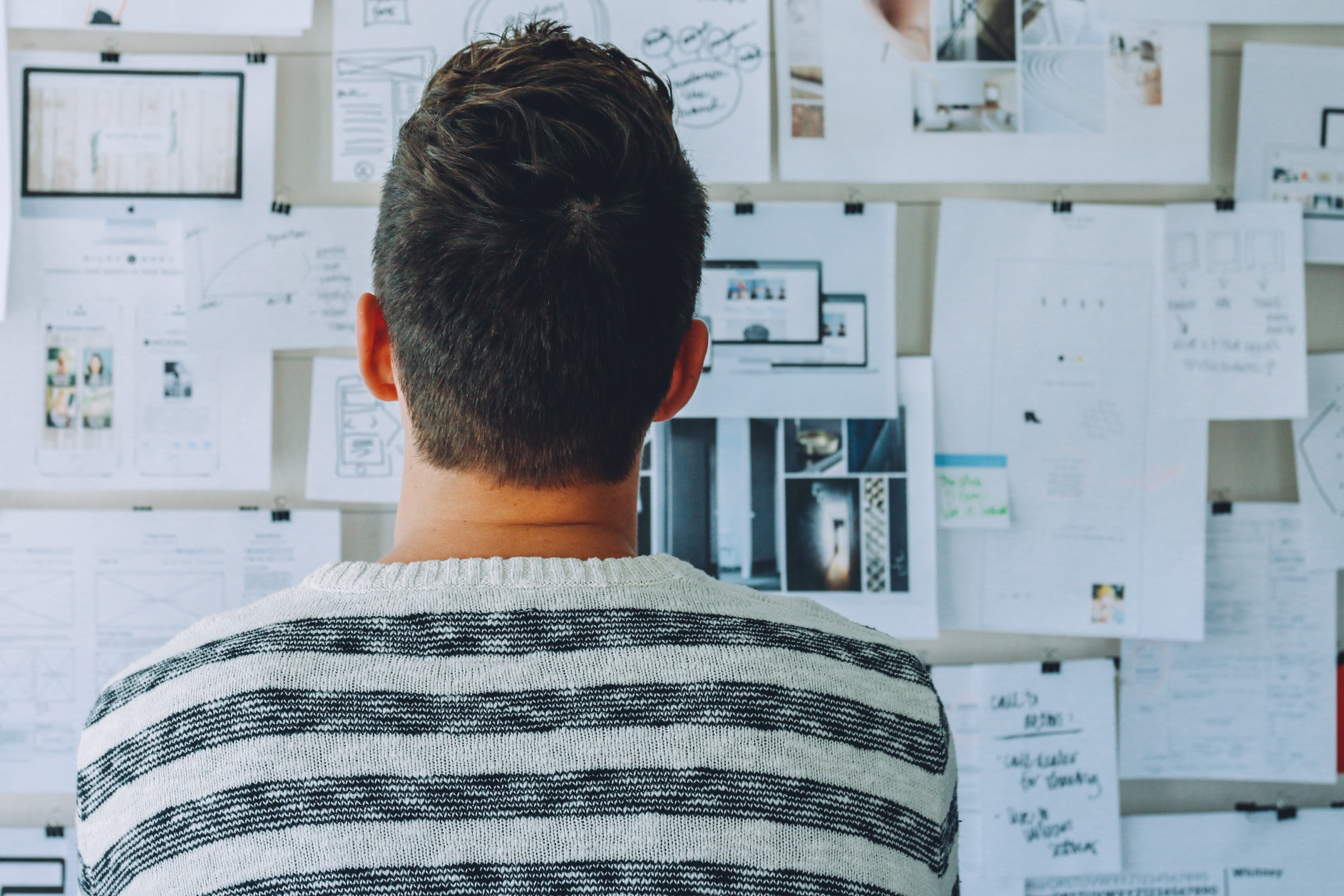  Know your asset classes & the     investment styles
 Determine what type of investor          you are
 Diversify your portfolio
 Review & rebalance
[Speaker Notes: While many retirement savers prefer to rely on the expertise of investment professionals through target date funds or risk-based portfolios, some investors appreciate the flexibility and challenge of choosing their own investments. If you’re that kind of investor, there are four important concepts to keep in mind.
Know your asset classes and investment styles
Determine what type of investor you are
Time horizon
Risk tolerance
Diversify your portfolio
Review and rebalance your investment mix periodically 
 
Let’s explore each of these concepts in more depth.]
Investment Notes
Please consider an investment option’s objectives, risks, fees, and expenses carefully before investing.. You could lose money by investing.

If a retirement plan fully or partially terminates its investment in The Guaranteed Interest Account (GIA), SF Guaranteed, Fixed Interest Account or SAGIC investment option, the plan receives the liquidation value of its investment, which may either be more or less than the book value of its investment.  As a result of this adjustment, a participant’s account balance may be either increased or decreased if the plan fully or partially terminates the contract with MassMutual. You could lose money by investing in the fund. Although the fund seeks to preserve the value of your investment at $1.00 per share, it cannot guarantee it will do so. An investment in the fund is not insured or guaranteed by the Federal Deposit Insurance Corporation or any other government agency. The fund’s sponsor has no legal obligation to provide financial support to the fund, and you should not expect that the sponsor will provide financial support to the fund at any time.

Risks of investing in inflation-protected bond investments include credit risk and interest rate risk. Neither the bond investment nor its yield is guaranteed by the U.S. Government.

High yield bond investments are generally subject to greater market fluctuations and risk of loss of income and principal than lower yielding debt securities investments.

Investment option(s) that track a benchmark index are professionally managed investments. However, the benchmark index itself is unmanaged and does not incur fees or expenses and cannot be purchased directly for investment. 

Participants with a large ownership interest in a company or employer stock investment option may have the potential to manipulate the value of units of this investment option through their trading practices. As a result, special transfer restrictions may apply. This type of investment option presents a higher degree of risk than diversified investment options under the plan because it invests in the securities of a single company.
Investment Notes
Investments in companies with small or mid market capitalization (“small caps” or “mid caps”) may be subject to special risks given their characteristic narrow markets, limited financial resources, and less liquid stocks, all of which may cause price volatility.

International/global investing can involve special risks, such as political changes and currency fluctuations. These risks are heightened in emerging markets. You cannot transfer into international/global investment options if you have  already made a purchase followed by a sale (redemption) involving the same investment within the last sixty days Other trading restrictions may apply. Please see the investment’s prospectus for more details.  

A significant percentage of the underlying investments in aggressive asset allocation portfolio options have a higher than average risk exposure. Investors should consider their risk tolerance carefully before choosing such a strategy. 

An investment option with underlying investments (multi-investment options and any other offered proprietary or non-
proprietary asset-allocation, lifestyle, lifecycle or custom blended options) may be subject to the expenses of those 
underlying investments in addition to those of the investment option itself.


Investments that invest more of their assets in a single issuer or industry sector (such as company stock or sector investments) involve additional risks, including unit price fluctuations, because of the increased concentration of investments.

Investments may reside in the specialty category due to 1) allowable investment flexibility that precludes classification in standard asset categories and/or 2) investment concentration in a limited group of securities or industry sectors. Investments in this category may be more volatile than less-flexible and/or less-concentrated investments and may be appropriate as only a minor component in an investor's overall portfolio.
Investment Notes – Target Date Funds
Generally, target retirement date (lifecycle) investment options are designed to be held beyond the presumed retirement date to offer a continuing investment option for the investor in retirement. The year in the investment option name refers to the approximate year an investor in the option would plan to retire and likely would stop making new contributions to the investment option. However, investors may choose a date other than their presumed retirement date to be more conservative or aggressive depending on their own risk tolerance. Target retirement date (lifecycle) investment options are designed for participants who plan to withdraw the value of their accounts gradually after retirement. Each of these options follows its own asset allocation path (“glide path”) to progressively reduce its equity exposure and become more conservative over time. Options may not reach their most conservative allocation until after their target date. Others may reach their most conservative allocation in their target date year. Investors should consider their own personal risk tolerance, circumstances and financial situation. These options should not be selected solely on a single factor such as age or retirement date. Please consult the prospectus (if applicable) pertaining to the options to determine if their glide path is consistent with your long-term financial plan. Target retirement date investment options’ stated asset allocation may be subject to change. Investments in these options are not guaranteed and you may experience losses, including losses near, at, or after the target date. Additionally, there is no guarantee that the options will provide adequate income at and through retirement.
Consolidate Retirement Savings to Simplify Your Finances
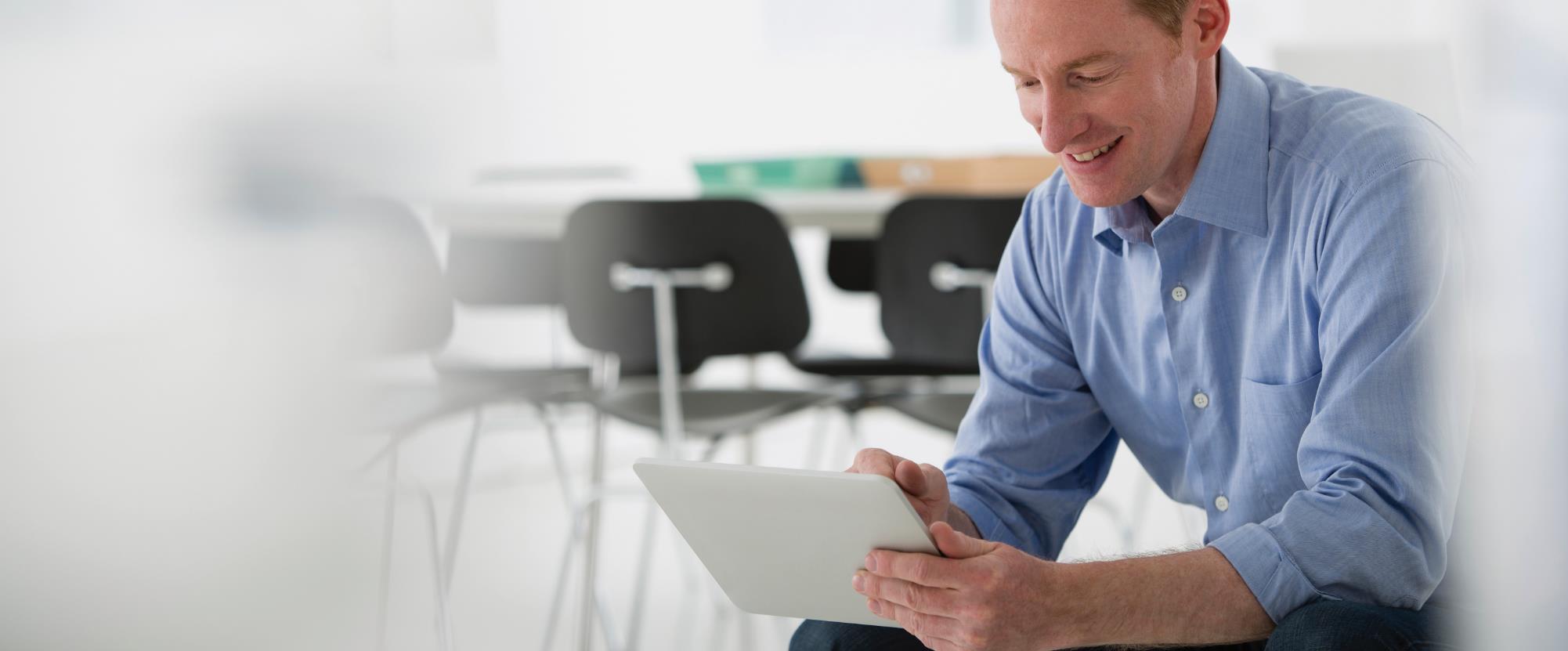 One retirement account simplifies…
Log in information
Benefit statement
Point of contact
Investment portfolio
Retirement income
Beneficiary designations
Investors should consider the impacts of transfer fees, the loss of vested benefits, and/or surrender charges that may be imposed by their current plant when funds are rolled over.
[Speaker Notes: If you’ve changed jobs multiple times throughout your career, you’re not alone. According to the Bureau of Labor Statistics, baby boomers switched employers, on average, 11 times between ages 18 and 50.1 If you were putting money aside in your former employer’s retirement plan, you may be juggling several retirement savings accounts in different places, which can be challenging. You might want to think about consolidating your retirement savings into one account in your current employer’s plan by doing a tax-free rollover.
 
U.S. Bureau of Labor Statistics, “Number of Jobs, Labor Market Experience, and Earnings Growth Among Americans at 50: Results from a Longitudinal Survey,” August 2017, https://www.bls.gov/news.release/pdf/nlsoy.pdf 
 
Consolidating your retirement accounts can simplify your financial life. 
Imagine no longer needing to keep track of multiple accounts, with different user names and passwords.
Another benefit of combining your retirement accounts is that you no longer have to pull together statements and information from multiple locations to gauge whether you’re on track to meet your savings goals. You could have one benefit statement and one point of contact for your retirement savings.
Having all your retirement savings in a single account means you will only have one investment portfolio to manage. That will make it easier for you to coordinate your investment selections and make sure they work together to help you meet your overall investment goals. 
And, when it comes time to accessing your savings, having one account can simplify your retirement income planning and payout strategy. 
Consolidation can also make it easier to incorporate your retirement savings in your overall estate plan. Managing multiple beneficiary designations on multiple accounts can be challenging, especially when you have significant life events such as the birth of a child or a divorce.

Consolidation may not be right for everybody depending on several factors such as investment options and fees. Your MassMutual Consolidation Concierge can help you with this decision.]
Consolidation Options
Multiple Plans
Current Plan
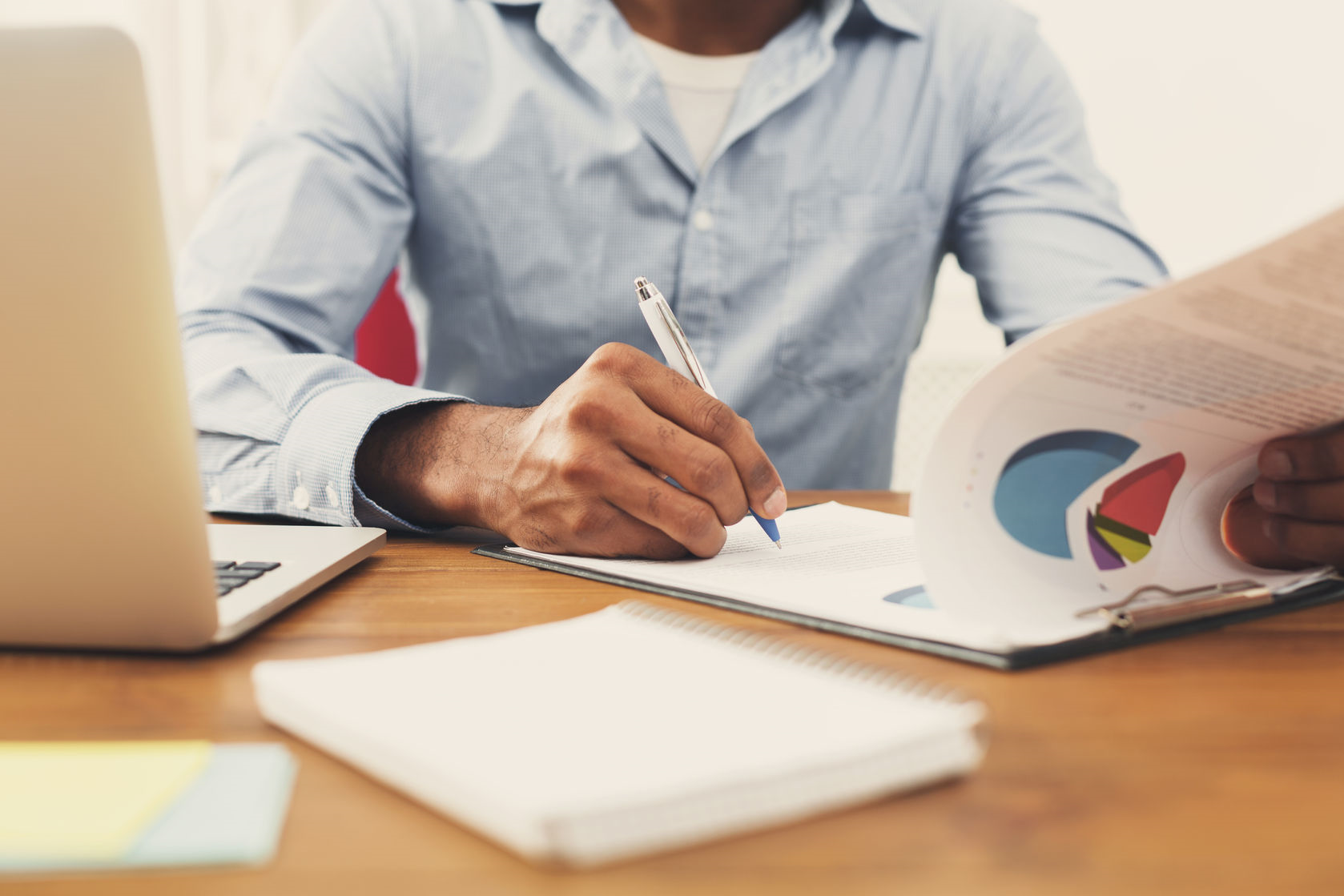 401(k) plan
401(a) plan
403(b) plan
Governmental 401(a)/ 457(b) plan
A direct rollover is tax-free
[Speaker Notes: You have the option to consolidate assets even if your former employer didn’t offer a 401(a) plan, like the one you have access to with your current employer. For example, savings in a 403(b) plan, a plan common among non-profit companies and school districts, or in a 401(a) plan sponsored by a governmental agency can be rolled over to your current employer’s 401(a) plan. 
 
If you decide to consolidate your retirement assets, a direct rollover is the safest way to make sure you avoid any tax consequences for moving money between retirement plans. In a direct rollover, your former employer will send a check directly to your current employer. If you take a payout, you may still be able to roll dollars over within 60 days. But if you choose this option, 20% of the distributions will be withheld as a pre-payment of taxes on the distribution. 

If you have a 403(b) or 457, you may want to consult with a tax advisor before consolidating between plan types, as those plans have unique features that should be considered.]
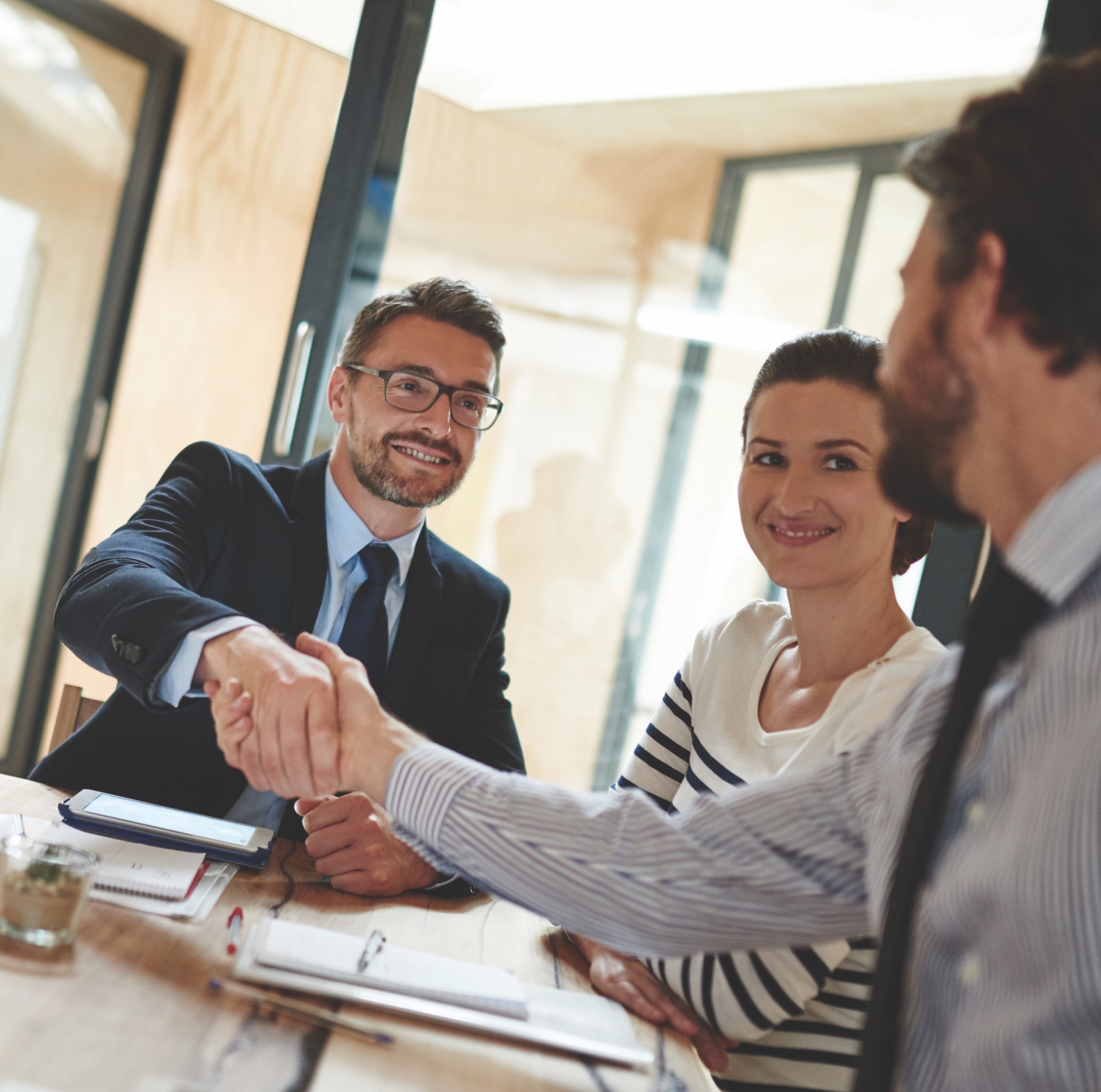 MassMutual is Here to Help
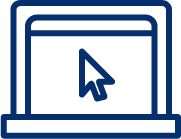 Online
www.retiresmart.com
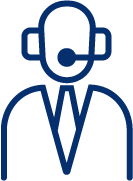 By phone
1-800-743-5274
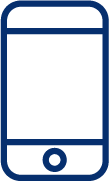 RetireSMART Mobile app
[Speaker Notes: Throughout our discussion today, I’ve mentioned various resources that are available to help you get started with a retirement savings strategy that fits your savings goals. 
Online:  Through our website, you can access calculators and tools to help with your savings decisions, and articles about retirement saving and other financial topics. You can enroll in the plan, change your contribution rates, and choose investments., 
Phone:  Our representatives are available to help with any question you might have about your savings options or to help you with different transactions.
Mobile app: Download our mobile app so that you have instant access to your account at any time. 
We hope you’ll take advantage of these resources whenever you need them.]
RetireSMART App
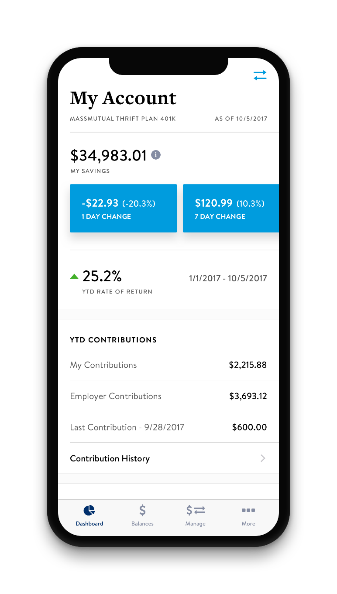 Make contributions
View your account balance
Review your rate of return
Check your investment allocation
Download the RetireSMART app at the Apple® App Store® and Google Play™ store.
Apple® and App Store® are trademarks of Apple Inc.
[Speaker Notes: If you prefer information on the go and would rather access our app on your cell phone, download the RetireSMART app today at the Apple® App Store® and Google Play™ store.]
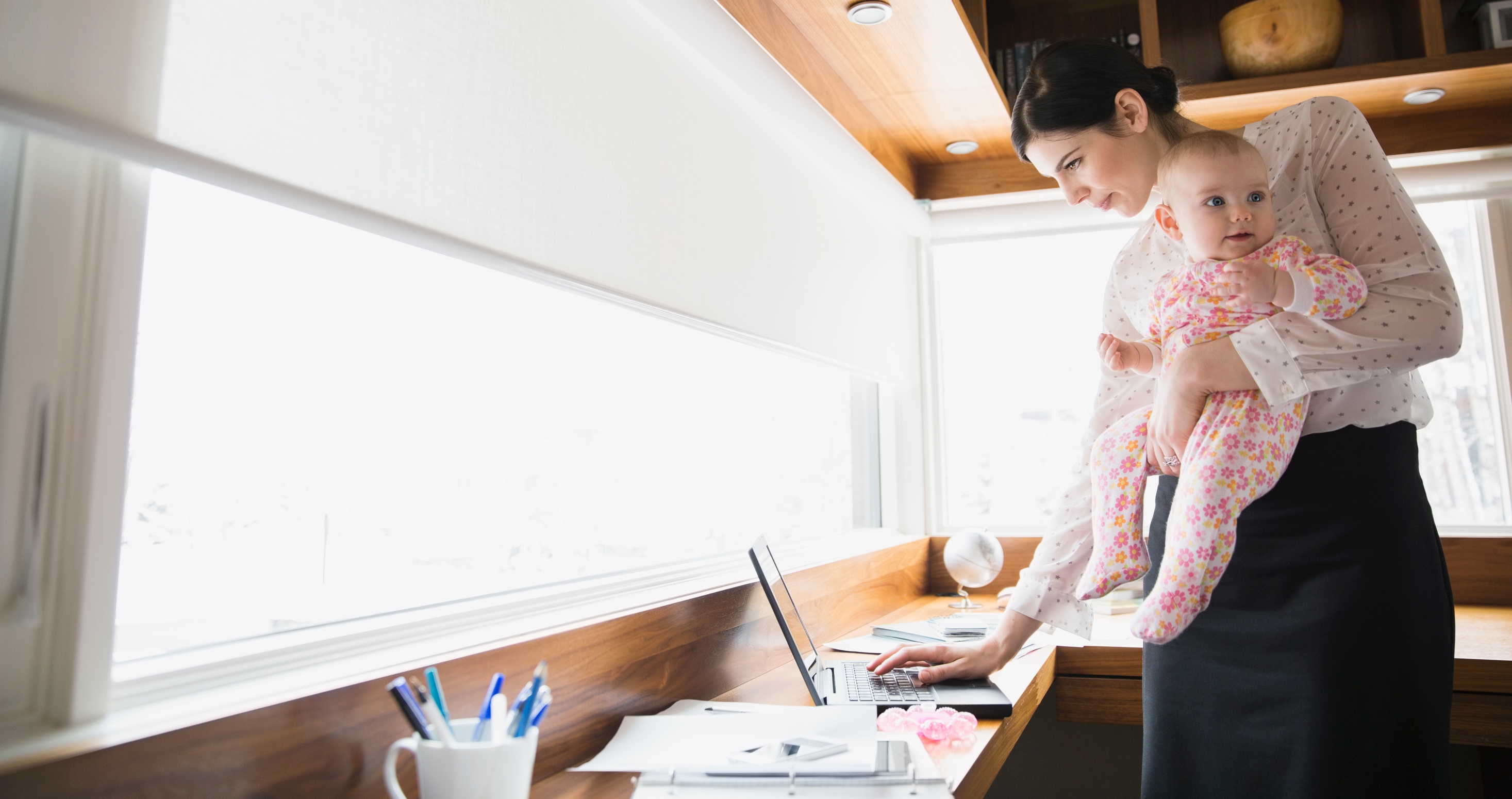 Take the Final Steps
All employee MUST Fill out forms today
Name your beneficiary
[Speaker Notes: As a final step in the enrollment process, don’t forget to designate a beneficiary for your account. If something should ever happen to you, you want to be sure that your account goes to whomever you intended. If you are married, your spouse will need to provide consent if you decide to name someone other than your spouse as your beneficiary. 
You may also want to go green and sign up for electronic delivery of notices and statements regarding your savings. You can always find information about your account online and print out whatever you might need.]
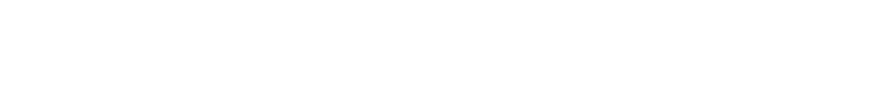 This presentation is for educational purposes only. The information provided is not written or intended as specific tax or legal advice. MassMutual, its subsidiaries, employees and representatives are not authorized to give tax or legal advice. Individuals are encouraged to seek advice from their own tax or legal counsel.
© 2018 Massachusetts Mutual Life Insurance Company (MassMutual), Springfield, MA 01111-0001. All rights reserved. www.massmutual.com
Mobile app https://massmutual.invisionapp.com/share/435U7BHNF
Retiresmart https://massmutual.invisionapp.com/share/AJOZW2YSPYE#/screens
Also, here is a 1:45sec MapMyfinances video for employees
https://players.brightcove.net/3608769907001/default_default/index.html?videoId=6010369583001 
and a 44sec video on the app
https://www.youtube.com/watch?reload=9&v=bM-aEVbkvtc
finally here are the flyers for the website and app